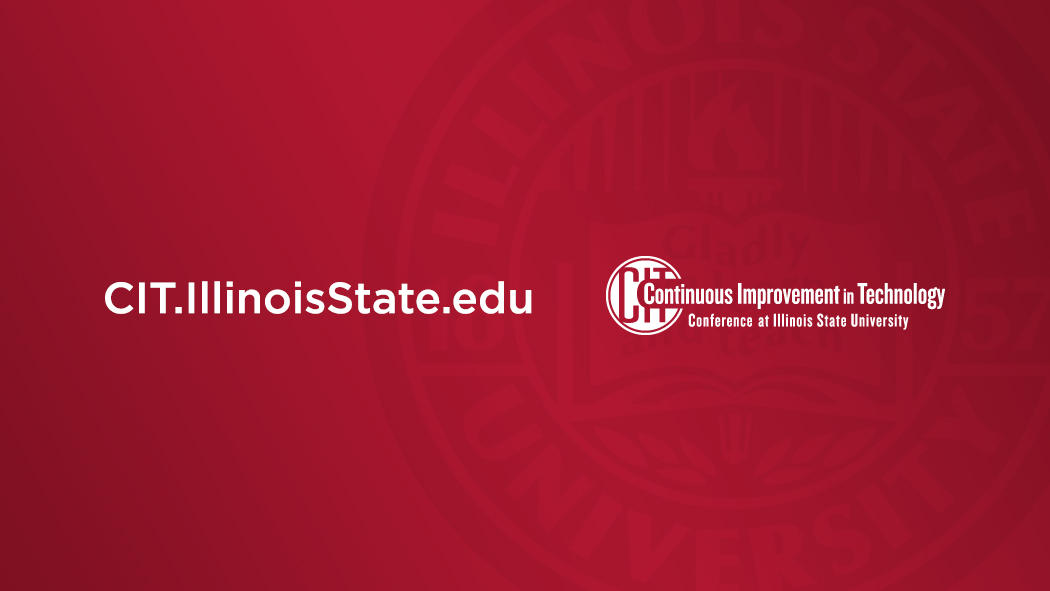 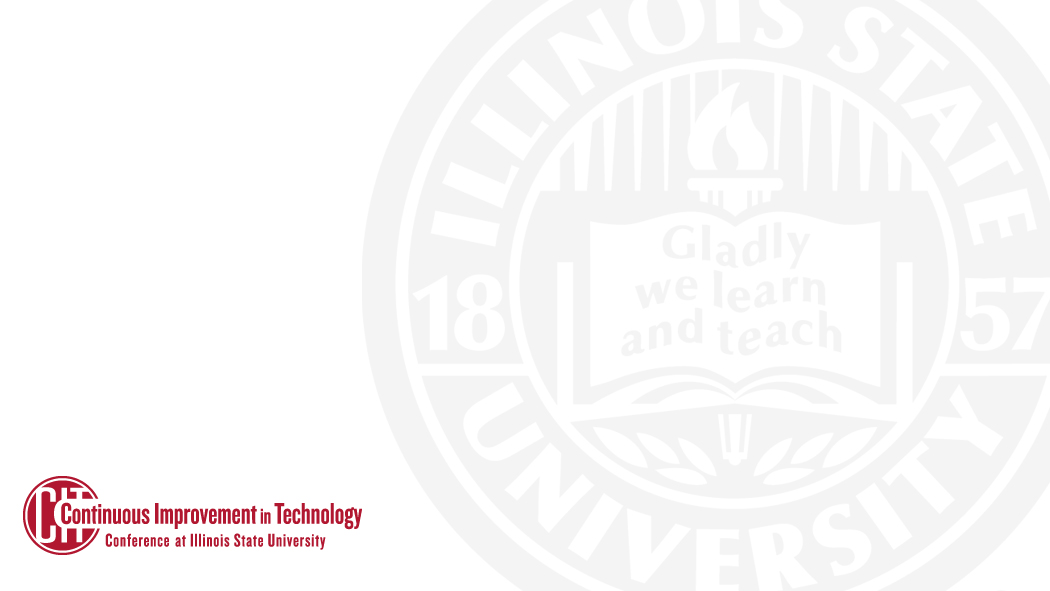 Unified IT
Rob Bailey, Charley Edamala, and Mark Walbert
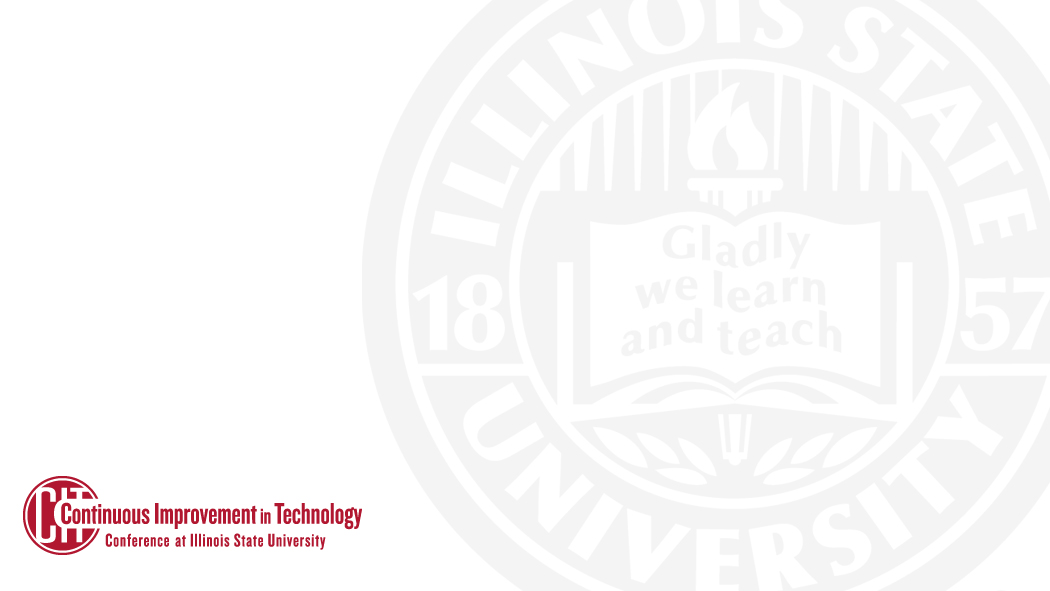 Our task is to ensure that the University’s investment in IT supports the vision and goals of Educating Illinois (and the IT Strategic Plan), and enhances teaching and learning, research and creative activity, service outreach, and administration.
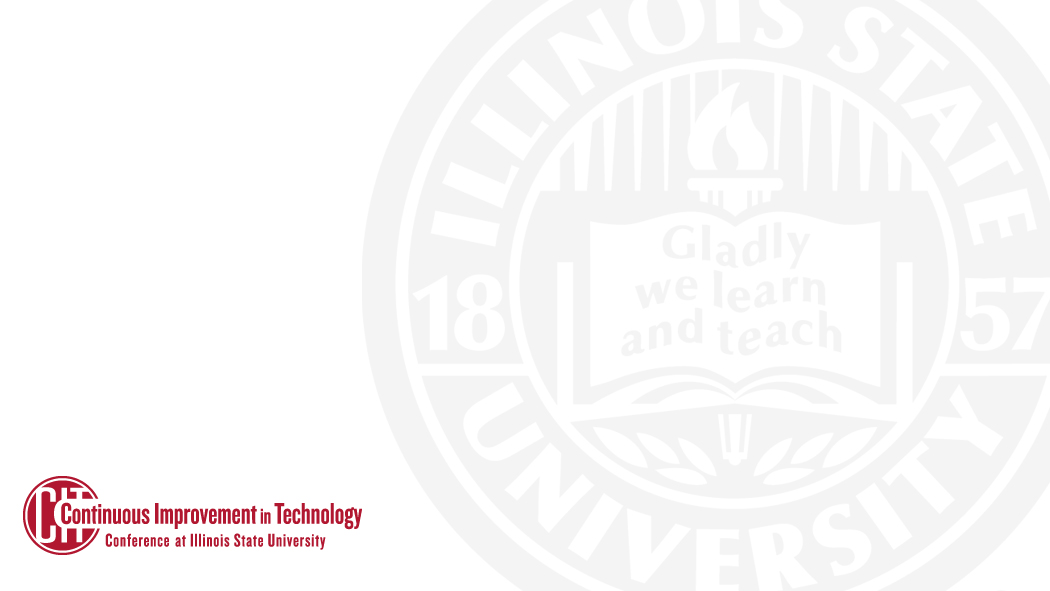 Why Unified IT?
Better digital experience for faculty, staff, and students 
Achieve more with same resources 
Work together to keep services Running to allow more time for Growth and Transformation
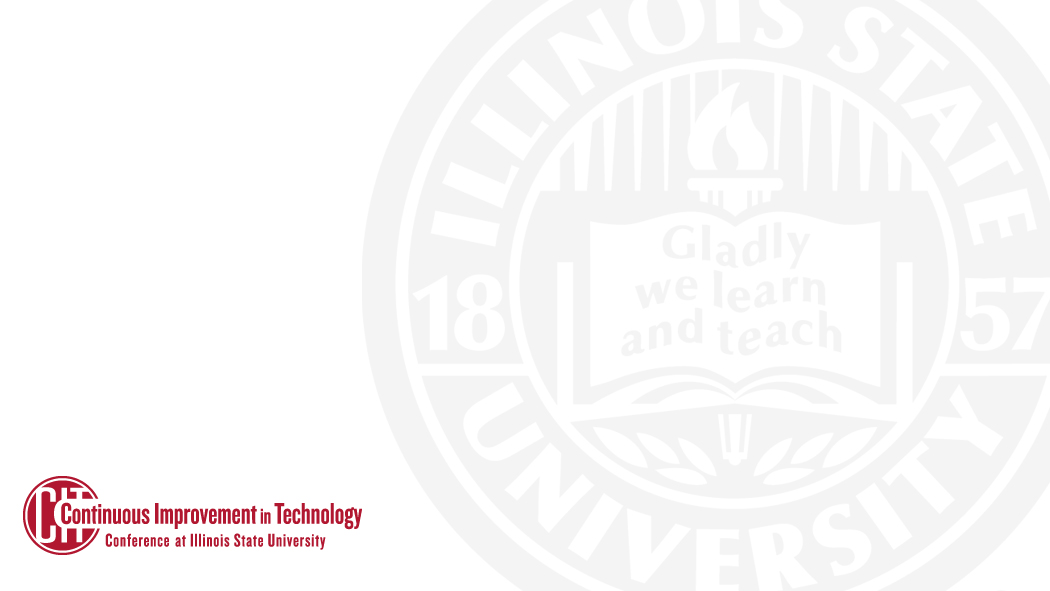 Our Strengths
Great staff! 
“Unified IT” collaboration
Listening to the needs of the campus​
Regular meetings with Focus Groups ​
Working with functional groups to raise the efficiency of their business processes 
Established IT governance process
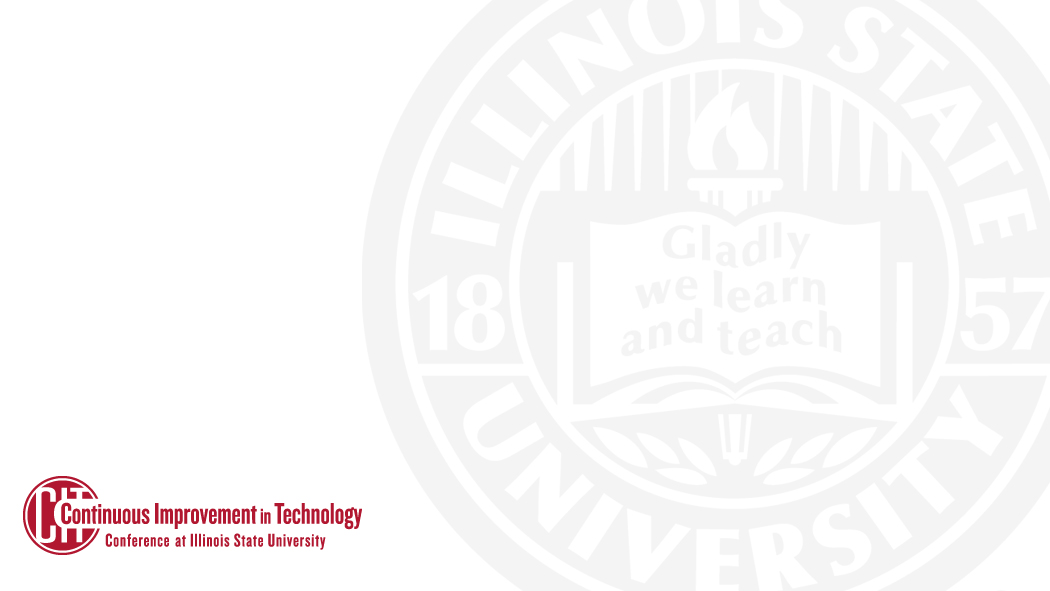 How are we becoming more unified?
All IT units using a single ITSM solution
Becoming more efficient through centralized servers and storage, Office 365
Focus on a single enterprise portal
Success of implementing the UIT group
Growth of the Information Security Office and partnership with the individual IT units
Better collaboration on IT Contracts and Purchases.  
Growth of Endpoint Support collaboration.
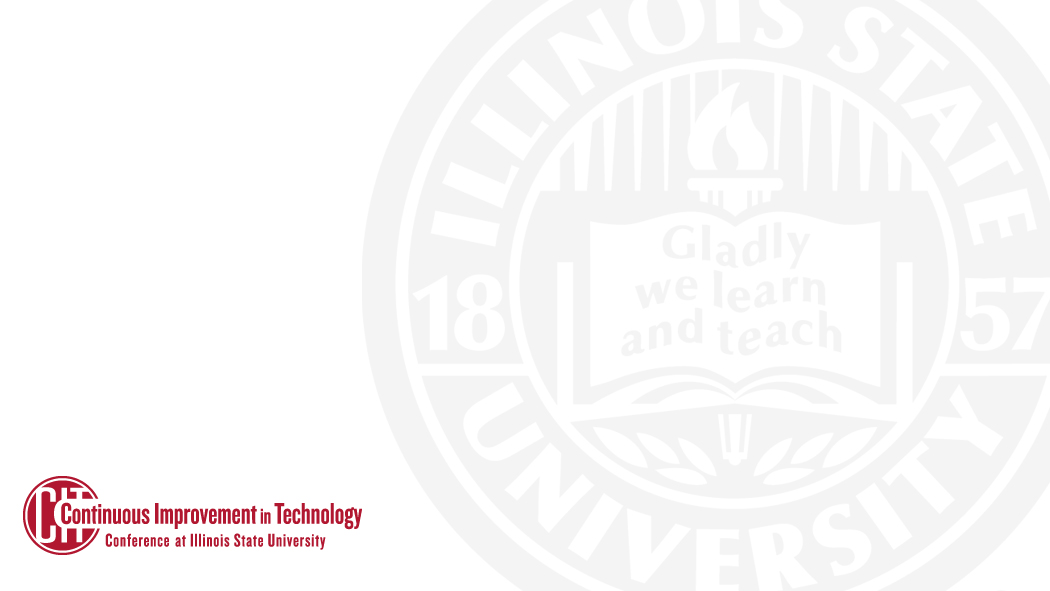 What we don’t want unified IT to be
Monolithic entity where individuals are not able to contribute ideas
"That's not my job" mentality
A few rock star performers who do everything and make all the decisions
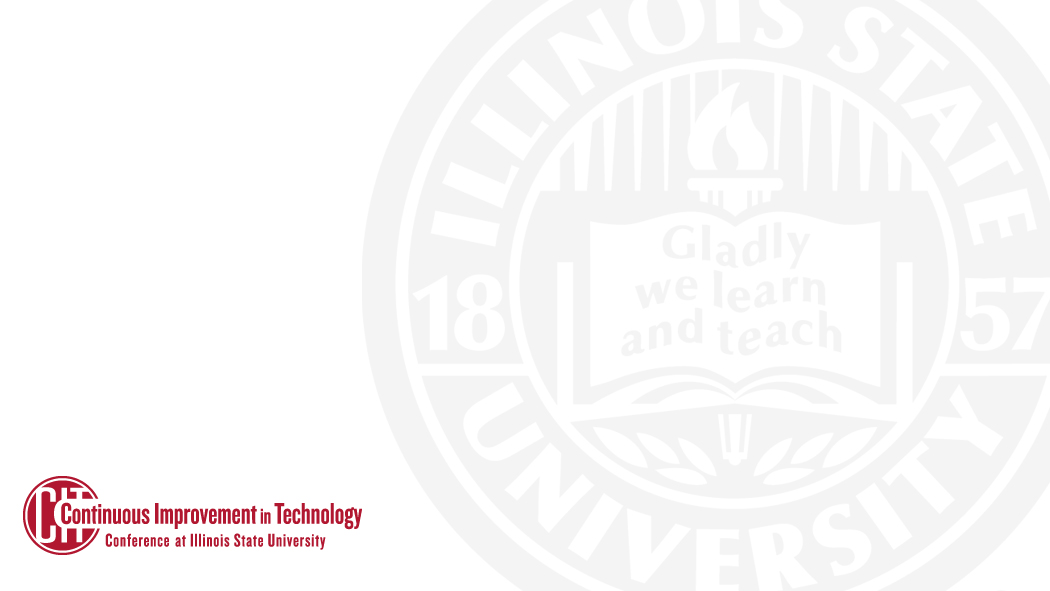 What would you like to see from us to better support you?
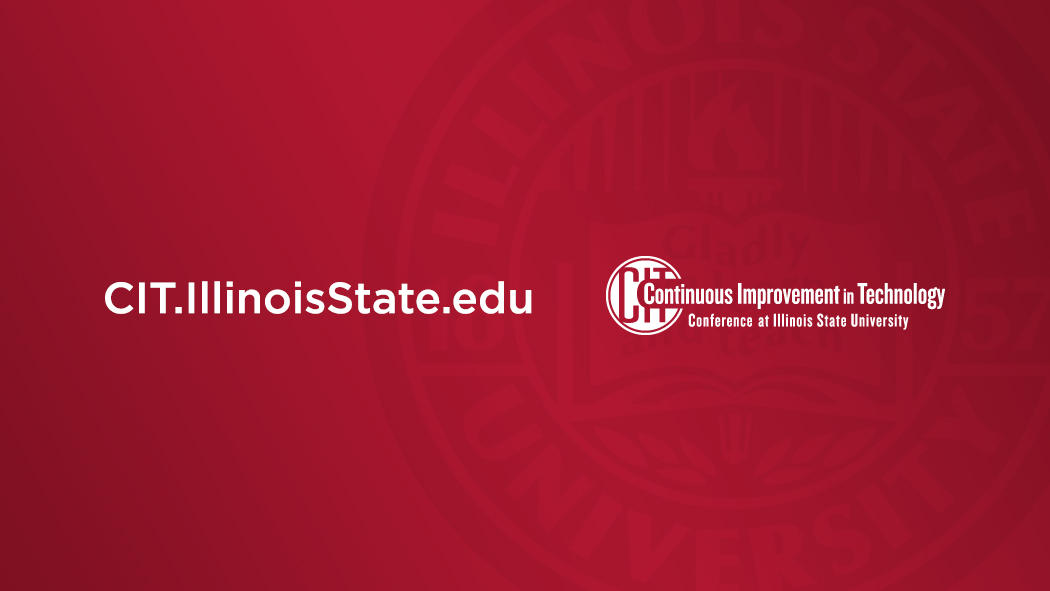